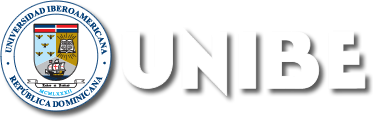 JORNADA INNOVACIÓN EDUCATIVA UNIBE 2014
“Diseño de Instrumentos Para Ejercitar la Memoria en Adultos Mayores”

Facultad de Humanidades
Escuela de Psicología
EXPOSICIÓN : Realizada por los 35 Estudiantes de la Materia Psicología Geriátrica.

COORDINACION: Licda. Sandra Jaquez. MA
ENFOQUE EDUCATIVO BASADO EN COMPETENCIAS
SABER CONOCER : Contenidos y experiencias de aprendizaje.
SABER HACER: Motivación, flexibilidad, creatividad, comprensión, emprendimiento.
SABER SER:  Respeto a la individualidad.
SABER CONVIVIR: Desarrollo personal, construcción y afianzamiento de lo social y el entorno.
OBJETIVO
Elaborar instrumentos para medir y/o ejercitar diferentes tipos de memoria fundamentados en los distintos aspectos teóricos, tomando en cuanta lo social, cultural y biológico para ser aplicado a los Adultos Mayores invitados a la actividad.
PASOS DEL PROCESO
En la 1era. Sesión con los estudiantes se da a conocer todo el contenido y las actividades: Visita al Asilo , Día del Abuelo, proyección de películas.
3era. Sesión definimos en conjunto ante una lluvia de ideas la actividad a realizar con Los Abuelos.
Como actores los estudiantes tendrían la responsabilidad de diseñar los instrumentos, planificar la actividad, ejecutarlas y evaluarla y evaluarse.
PASOS DEL PROCESO
Nuestra posición como coordinadora: Sugerir bibliografía, apoyar la ejecución del taller y revisión de los instrumentos, esto ultimo en conjunto con los compañeros.
RETO: La elaboración de herramientas o instrumentos para medir y/o ejercitar la memoria.  Estos debían tener los diferentes tipos de memoria, objetivos, actividades y puntuación.
Creatividad.
PASOS DEL PROCESO
Organización por comités:
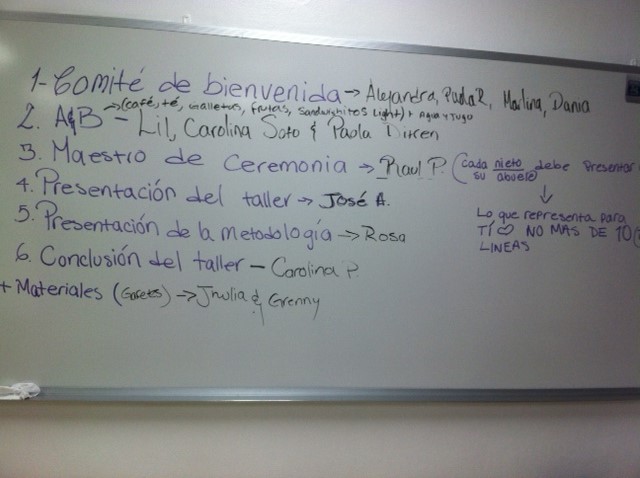 Instrumentos Diseñados:
Memoria a corto plazo: Detectar diferencias, El Supermercado, Reconocimiento de detalles, completar patrones, completar palabras entre otros.
Memoria Episódica: Dinámica de canciones, Reconocimientos de hechos Históricos, hechos personales entre otros.
Memoria Prospectiva: Test de memoria Prospectiva.
DESARROLLO DE LA ACTIVIDAD
NUESTROS JOVENES EN ACCIÓN
MAESTRO DE CEREMONIA
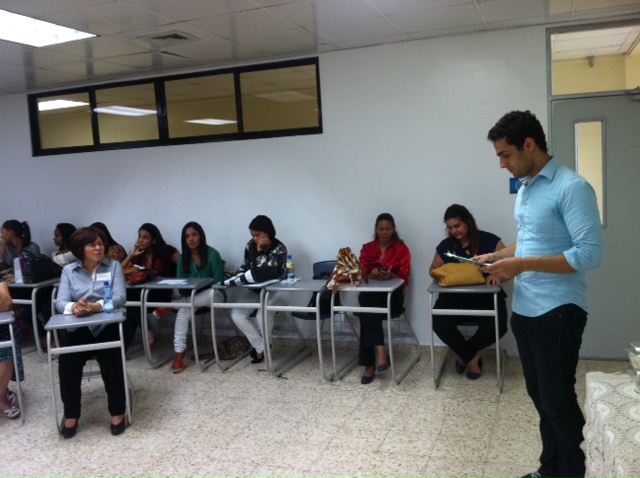 EXPLICANDO LA METODOLOGIA
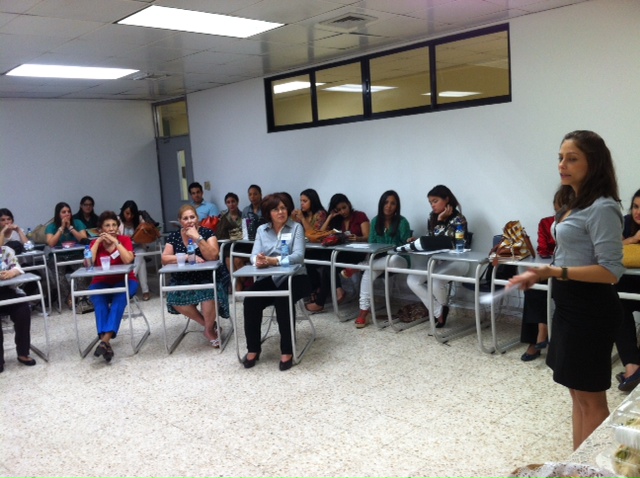 PRESENTADO A SUS ABUELOS
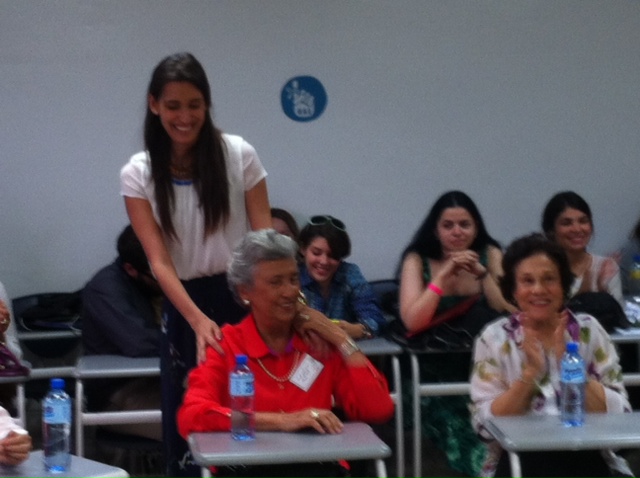 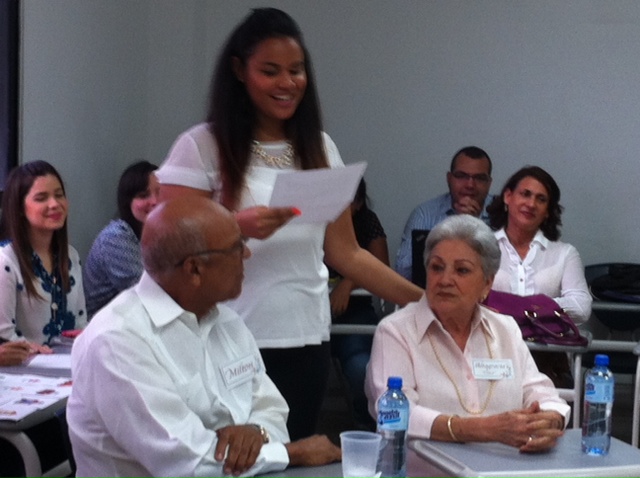 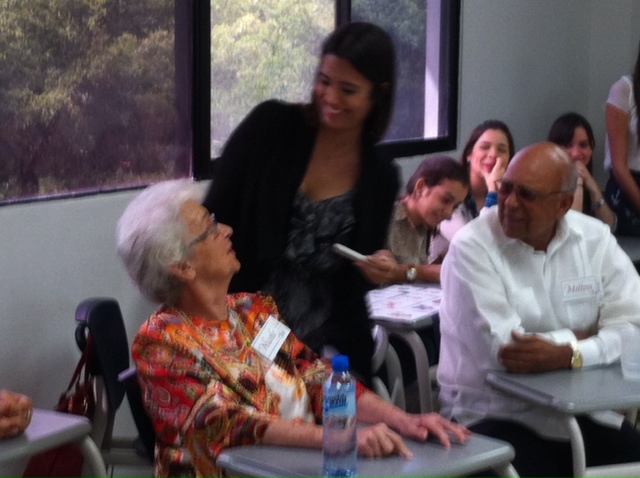 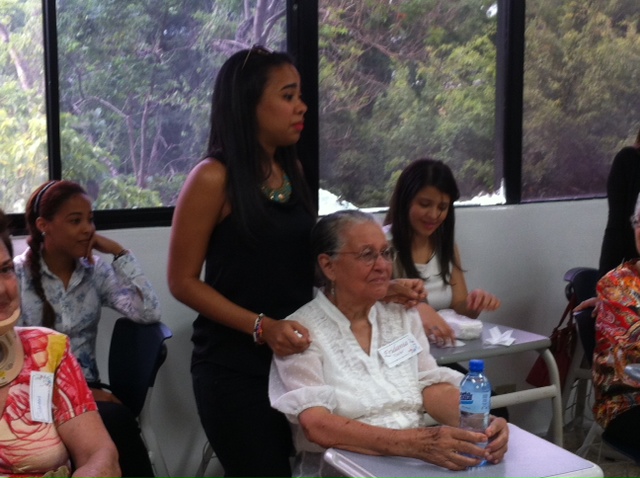 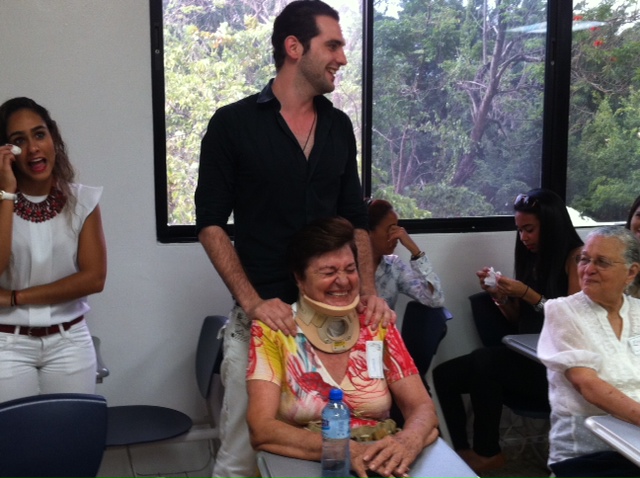 APLICANDO LOS INSTRUMENTOS
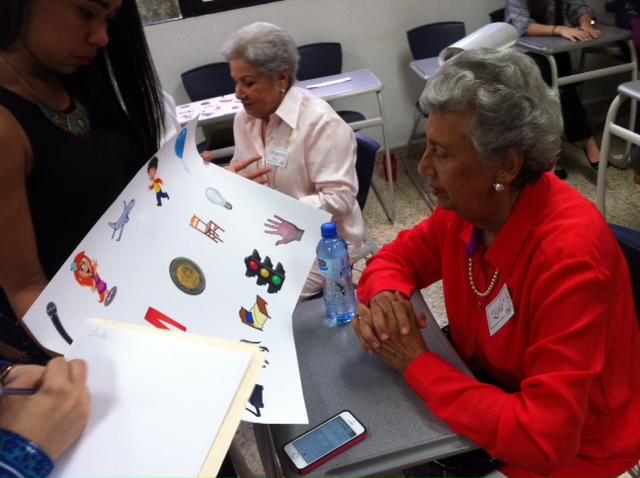 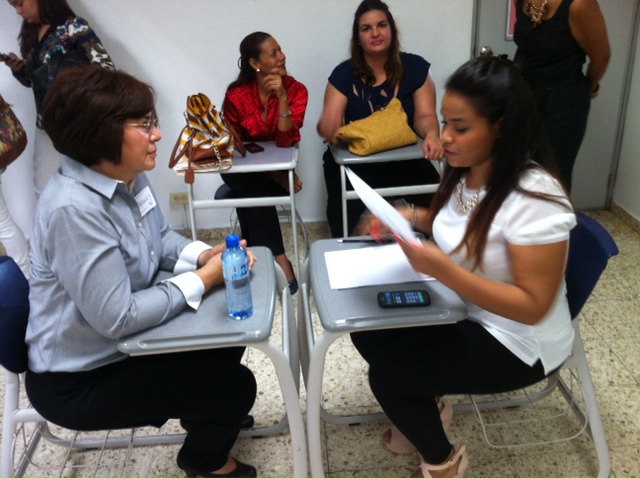 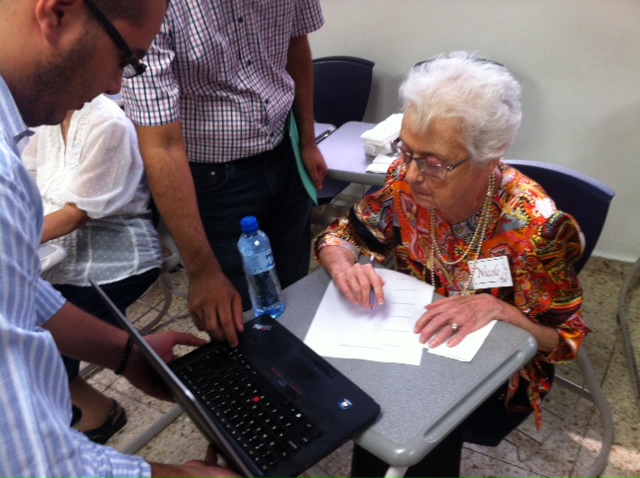 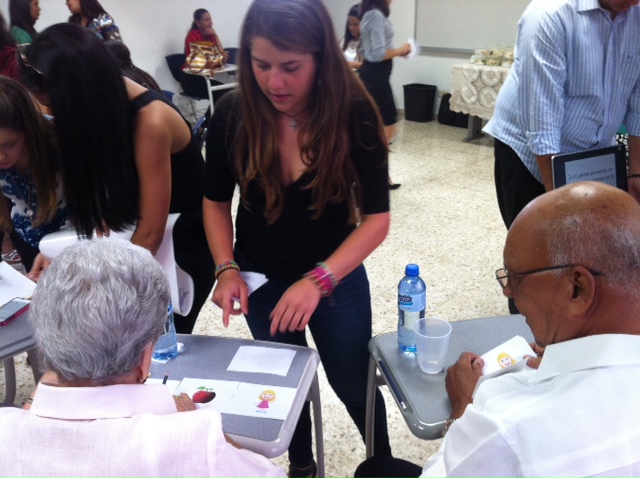 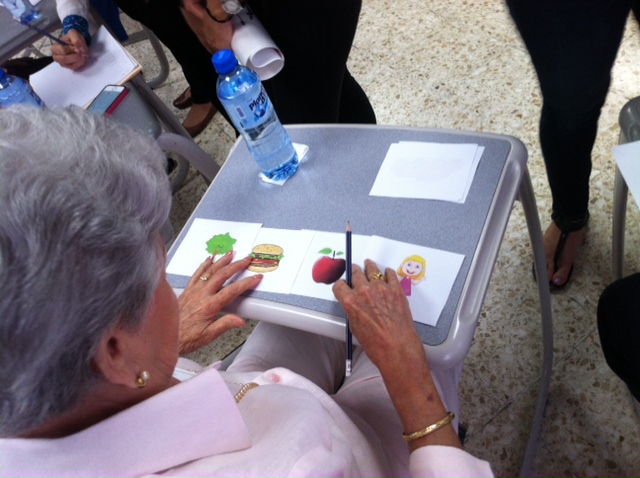 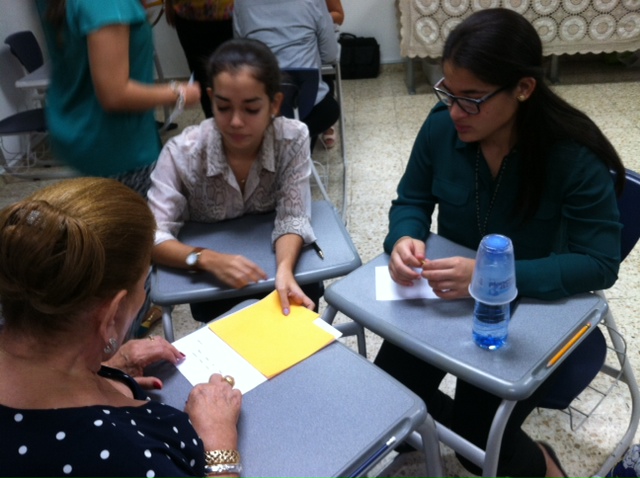 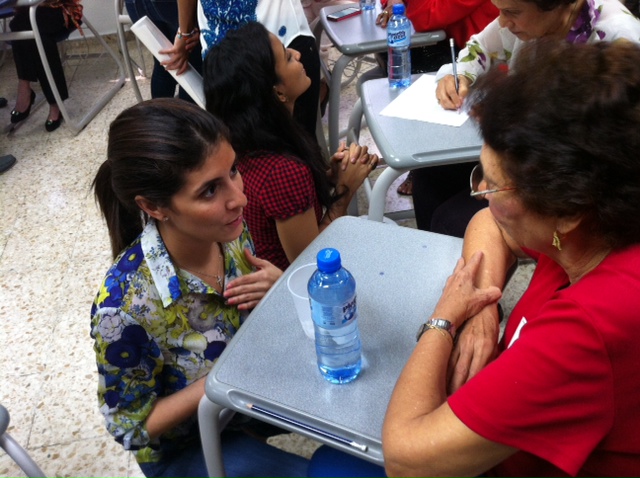 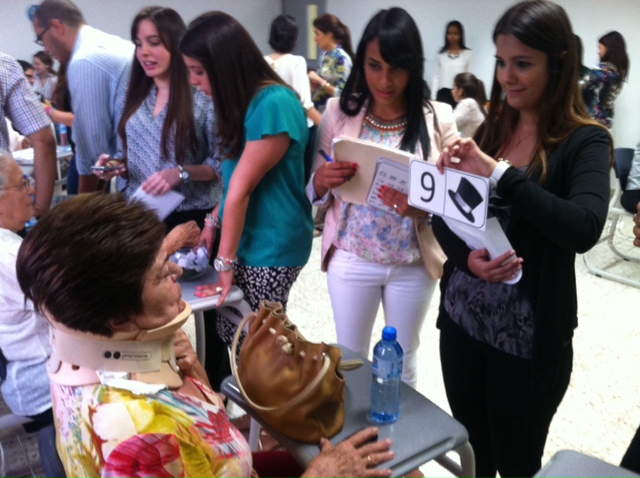 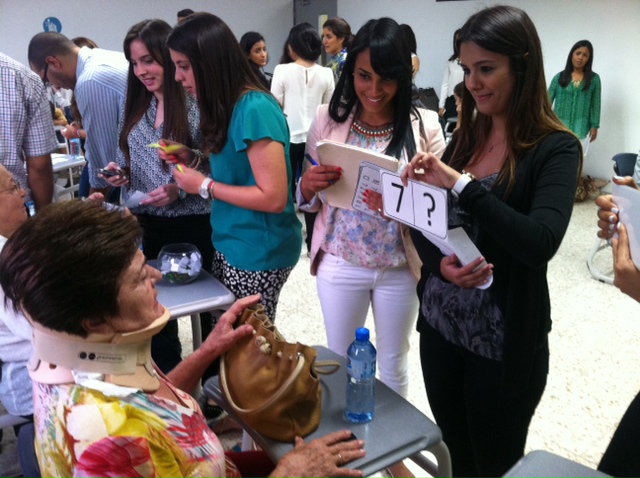 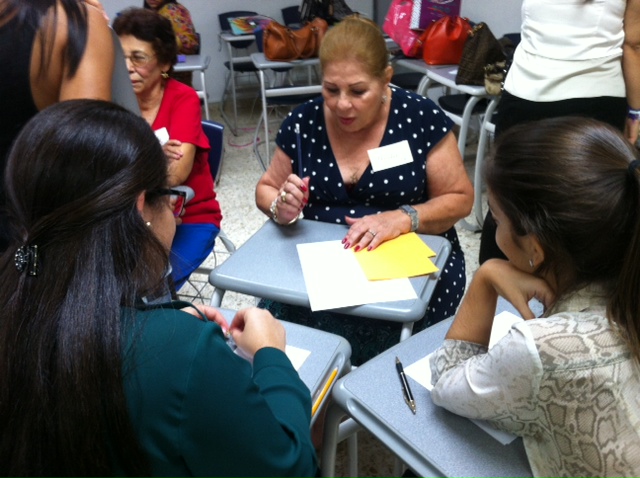 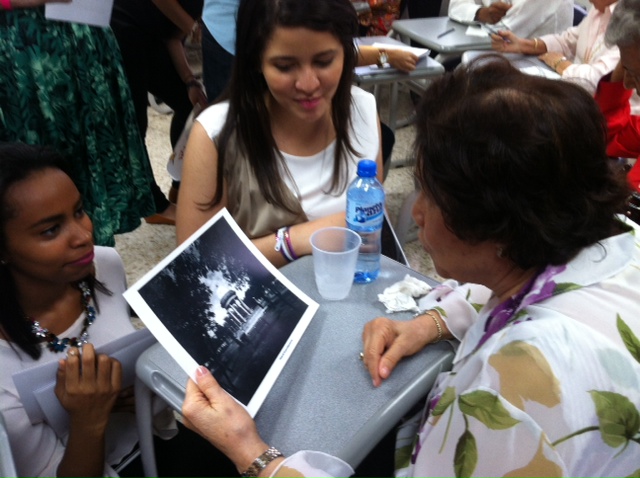 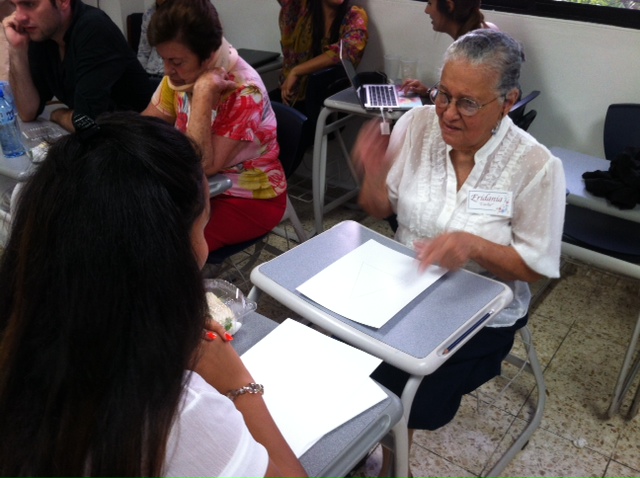 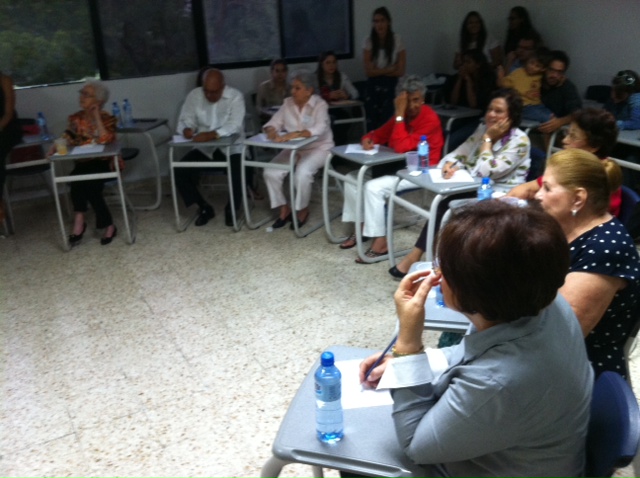 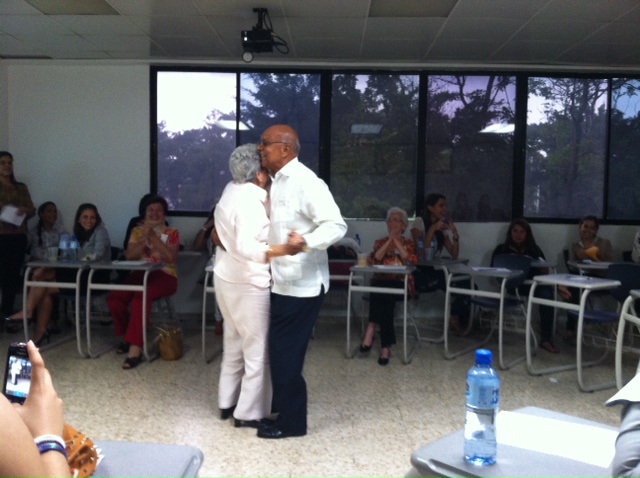 Evaluación Final por los Estudiantes
Fomentamos la atención e importancia hacia los Adultos Mayores
Nos Empoderamos  para la realización de una actividad organizada y dirigida por nosotros.
Fomentamos la importancia de la red familiar e intergeneracional.
Logramos una mejor comunicación con nuestros abuelos.
Integración a las actividades lúdicas que ejercitan las capacidades cognitivas y físicas.
ENFOQUE EDUCATIVO BASADO EN COMPETENCIAS
SABER CONOCER : Contenidos y experiencias de aprendizaje.
SABER HACER: Motivación, flexibilidad, creatividad, comprensión, emprendimiento.
SABER SER:  Respeto a la individualidad.
SABER CONVIVIR: Desarrollo personal, construcción y afianzamiento de lo social y el entorno.
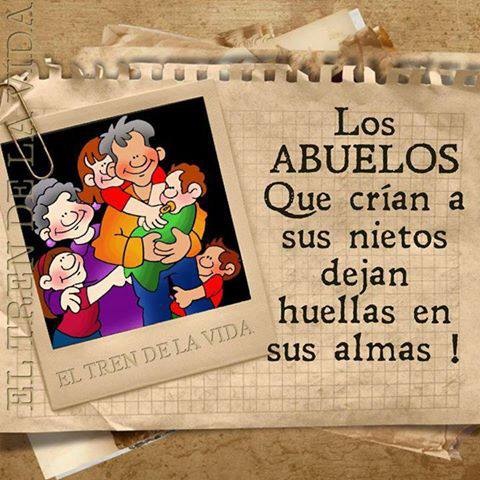